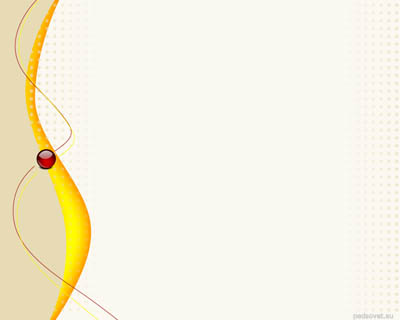 Фото - звітРАЙОННОГО СЕМІНАРУ - ПРАКТИКУМУ  З ТРУДОВОГО НАВЧАННЯ
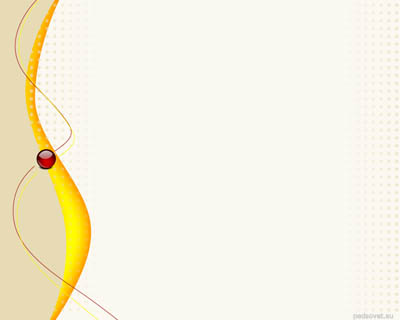 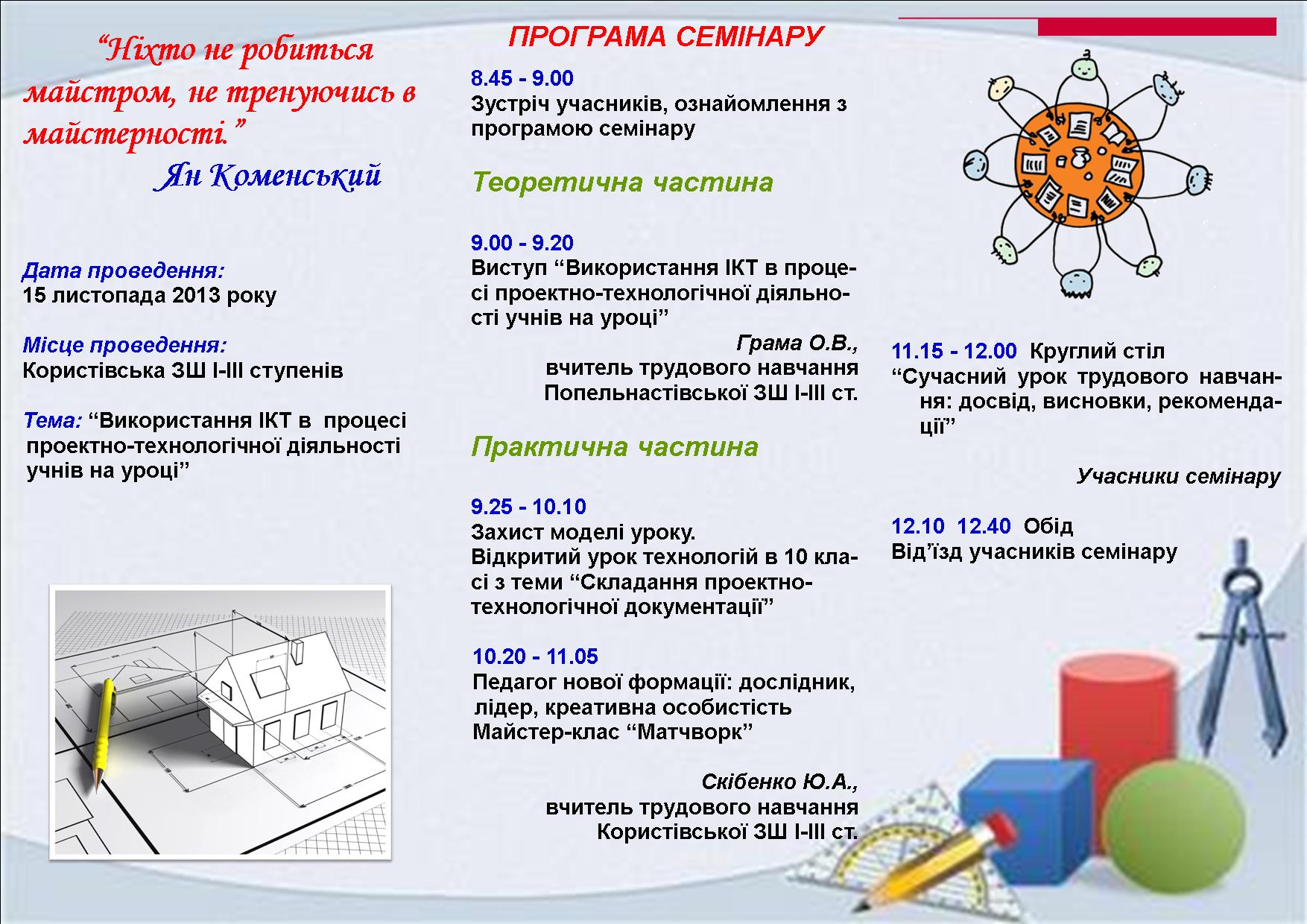 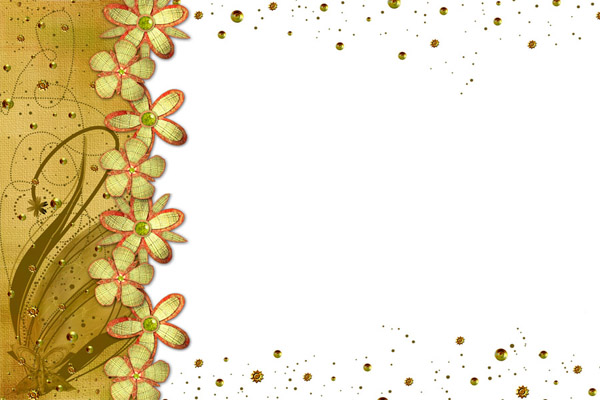 І. Теоретична частина
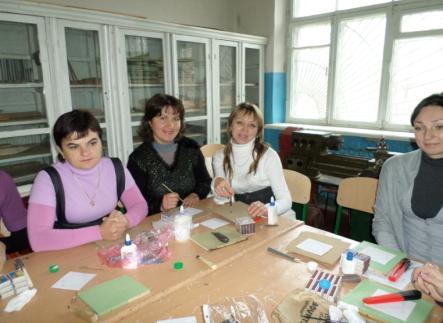 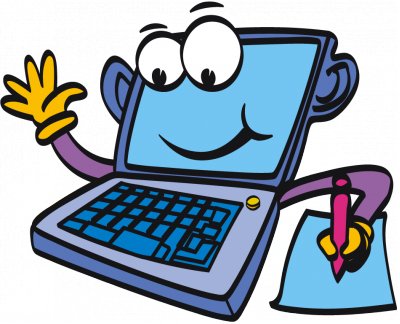 “ВИКОРИСТАННЯ ІКТ В ПРОЦЕСІ ПРОЕКТНО-ТЕХНОЛОГІЧНОЇ ДІЯЛЬНОСТІ УЧНІВ НА УРОЦІ”

виступ вчителя трудового навчання Попельнастівської ЗШ І-ІІІ ступенів Грами О.В.
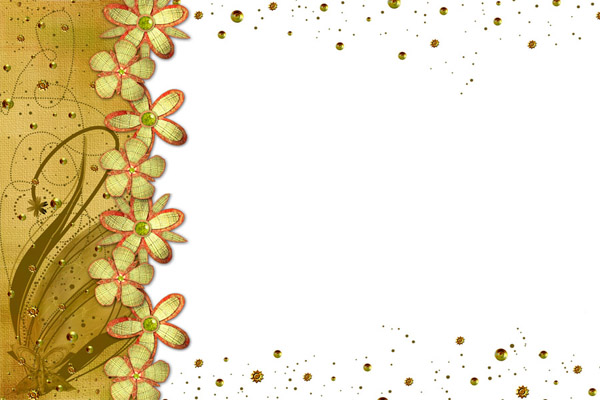 ІІ. ПРАКТИЧНА частинаЗАХИСТ МОДЕЛІ УРОКУ.  ВІДКРИТИЙ УРОК ТЕХНОЛОГІЙ  В 10 КЛАСІ  З ТЕМИ: “СКЛАДАННЯ ПРОЕКТНО – ТЕХНОЛОГІЧНОЇ ДОКУМЕНТАЦІЇ”
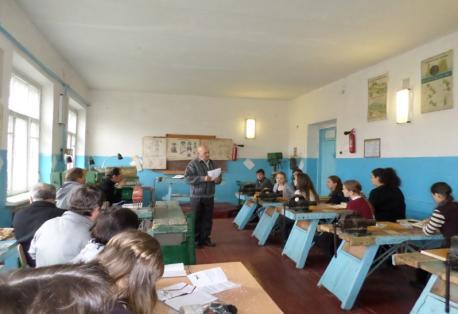 ВЧИТЕЛЬ ТРУДОВОГО НАВЧАННЯ КОРИСТІВСЬКОЇ ЗШ І-ІІІ СТУПЕНІВ СКІБЕНКО Ю.А.
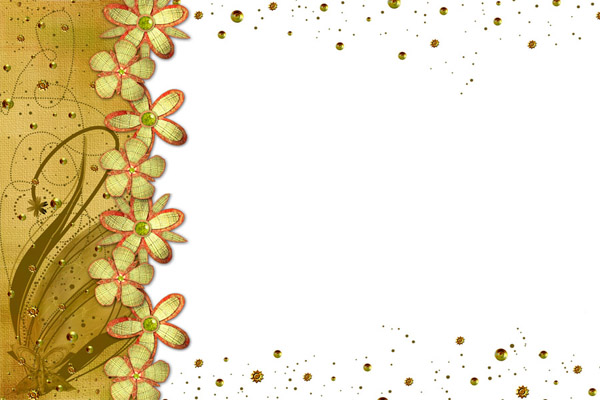 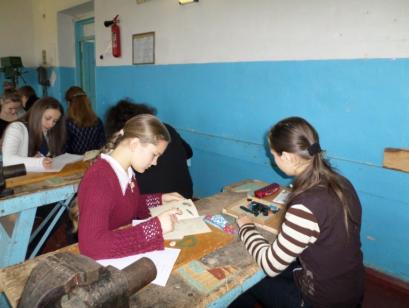 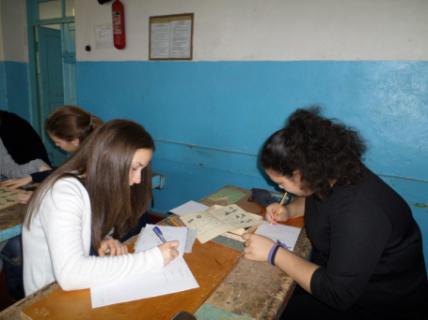 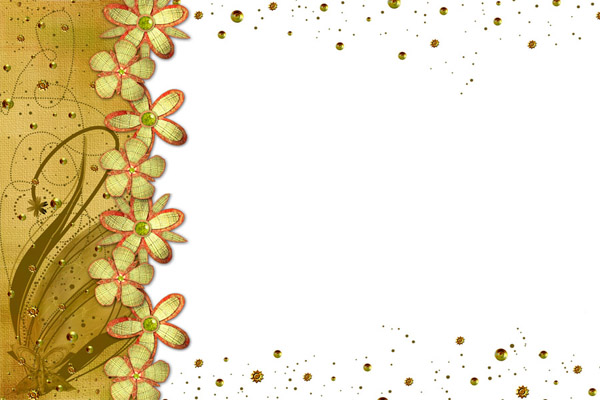 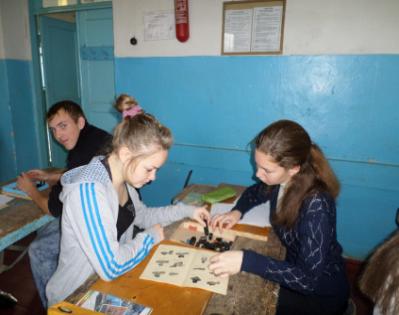 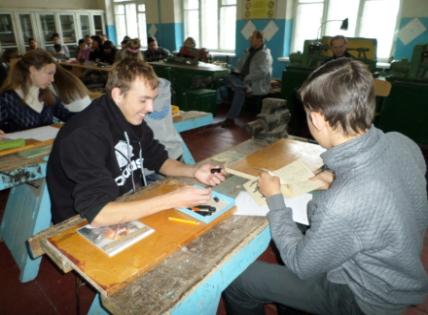 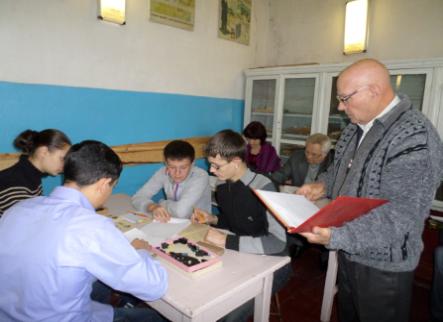 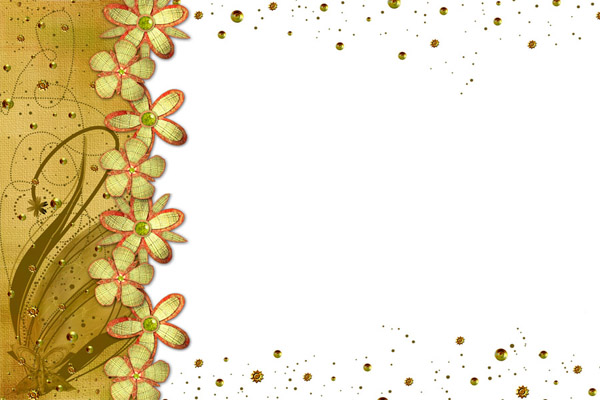 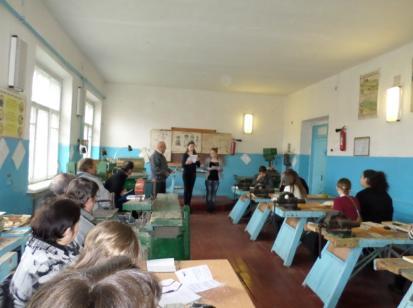 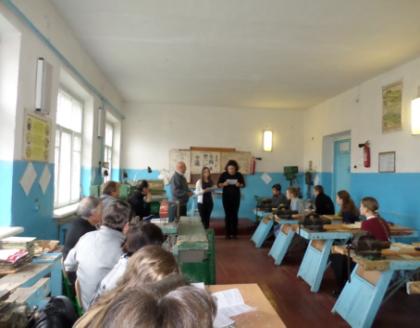 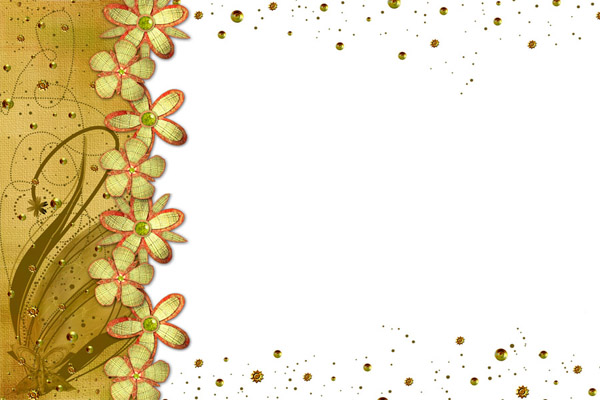 ПЕДАГОГ НОВОЇ ФОРМАЦІЇ: ДОСЛІДНИК, ЛІДЕР, КРЕАТИВНА ОСОБИСТІСТЬ. МАЙСТЕР – КЛАС “МАТЧВОРК”
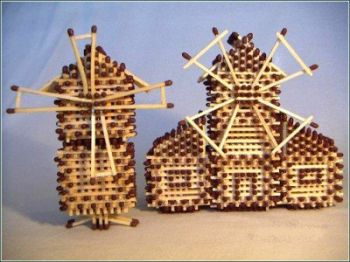 ВЧИТЕЛЬ ТРУДОВОГО НАВЧАННЯ КОРИСТІВСЬКОЇ ЗШ І-ІІІ СТУПЕНІВ СКІБЕНКО Ю.А.
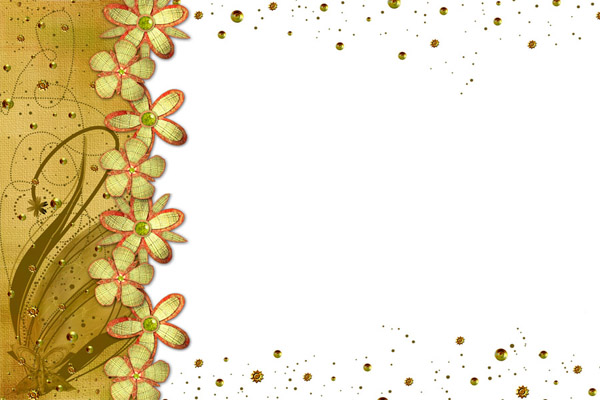 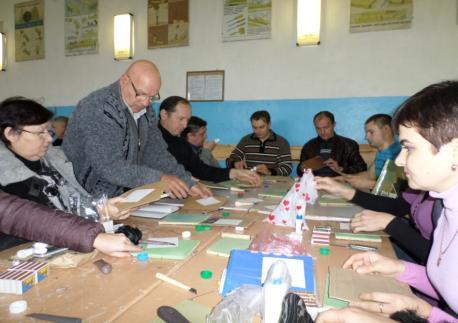 Чіткі рекомендації – запорука 
успіху!
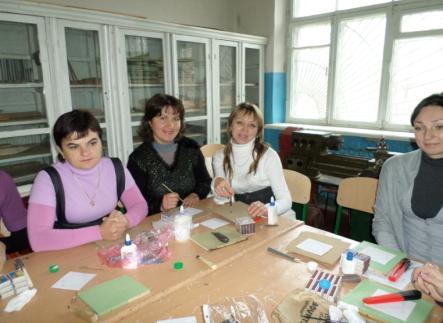 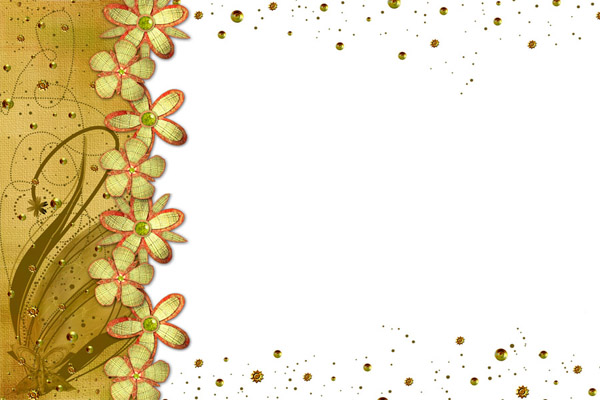 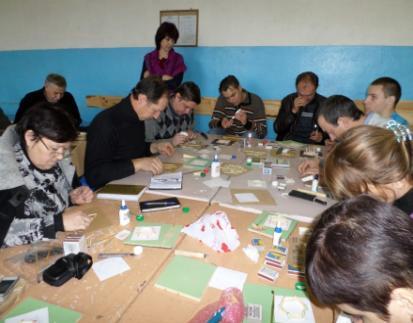 Аби руки 
і охота,
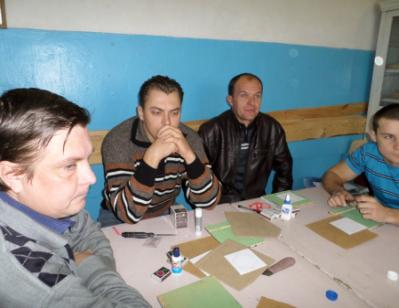 буде зроблена робота!
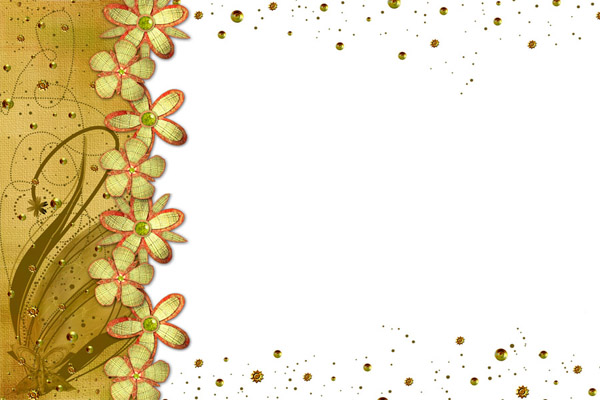 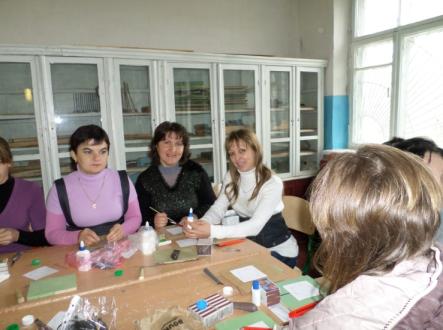 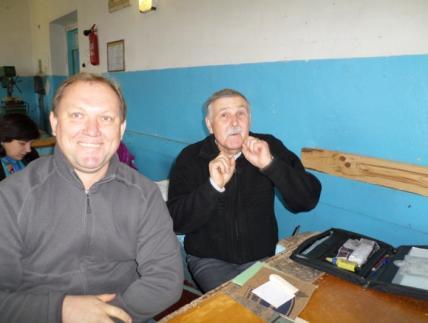 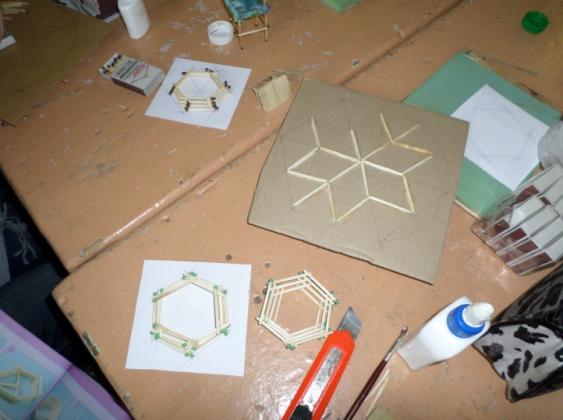 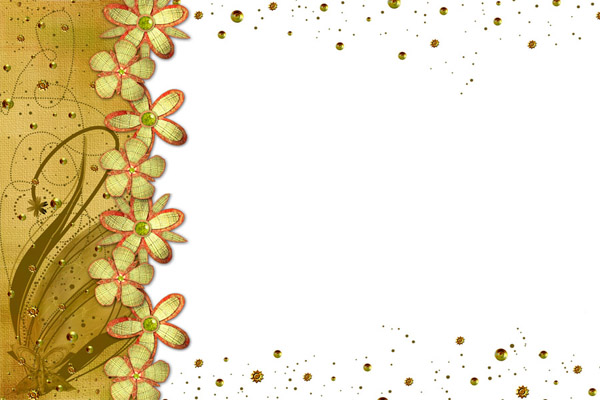 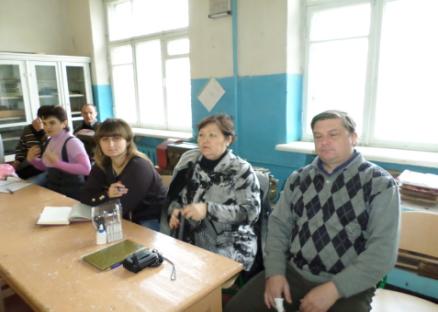 круглий стіл

«Сучасний урок трудового навчання: досвід, висновки, рекомендації”
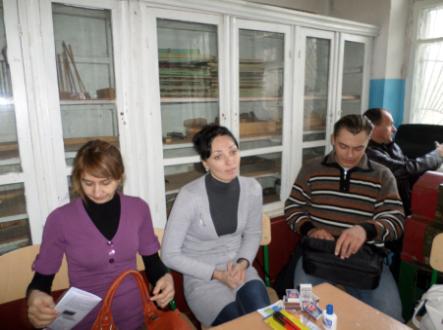 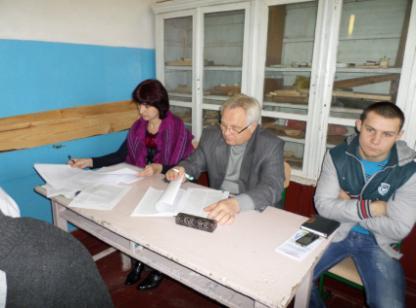 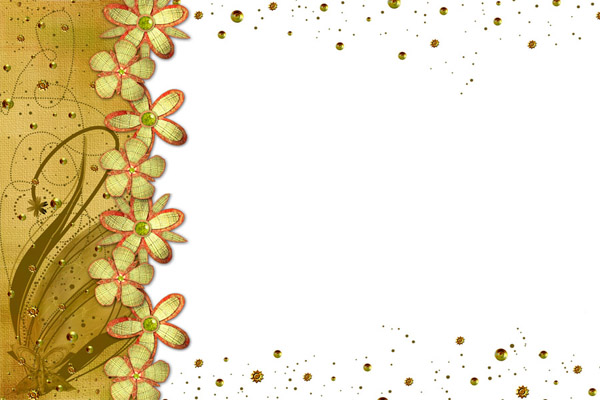 ВИСТАВКА ТВОРЧИХ РОБІТ УЧНІВ КОРИСТІВСЬКОЇ ЗШ І–ІІІ СТУПЕНІВ
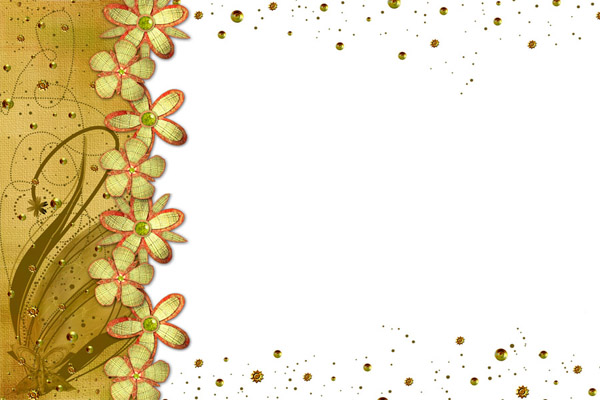 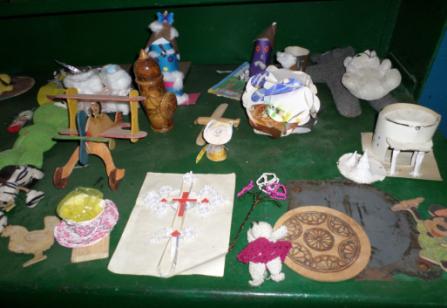 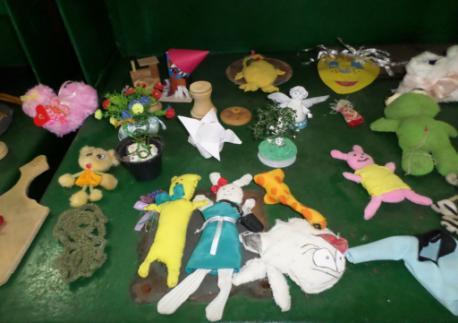 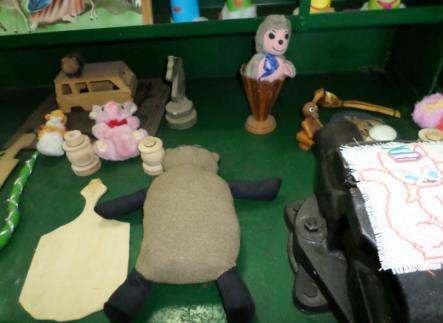 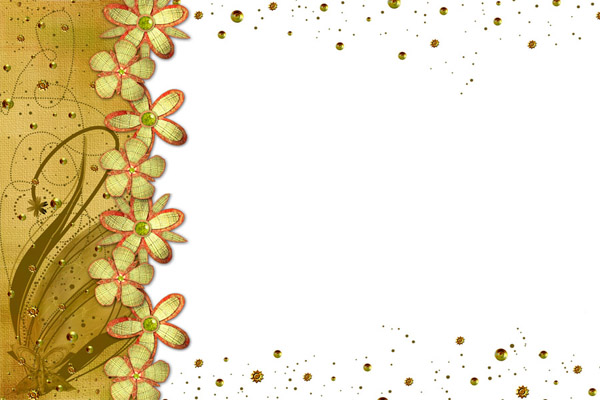 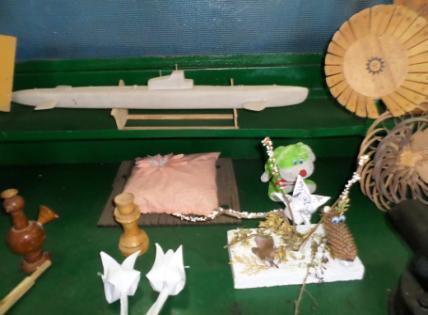 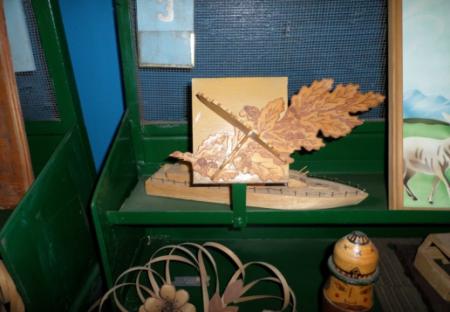 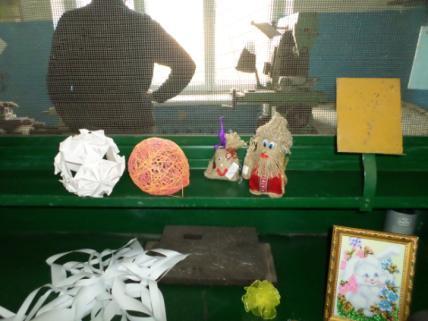 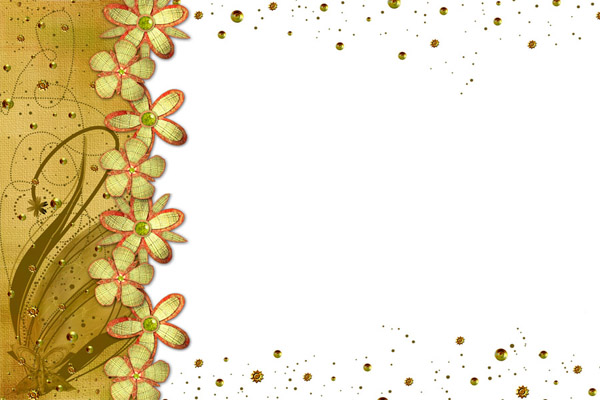 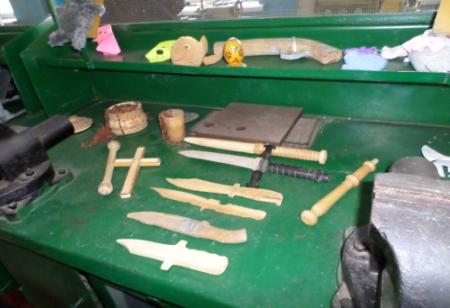 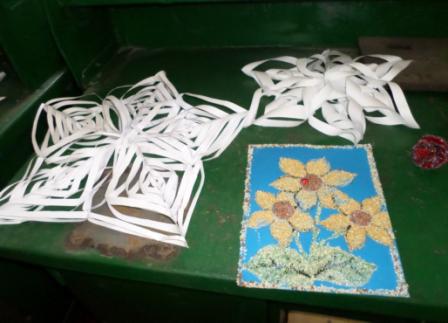 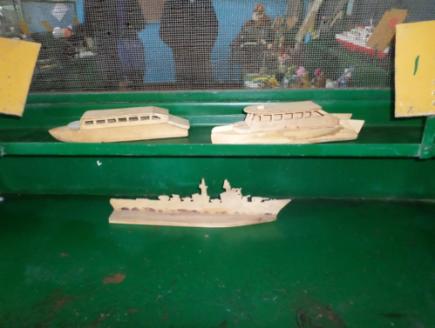 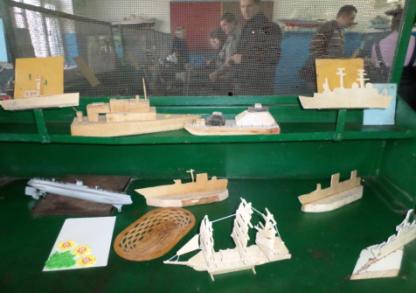 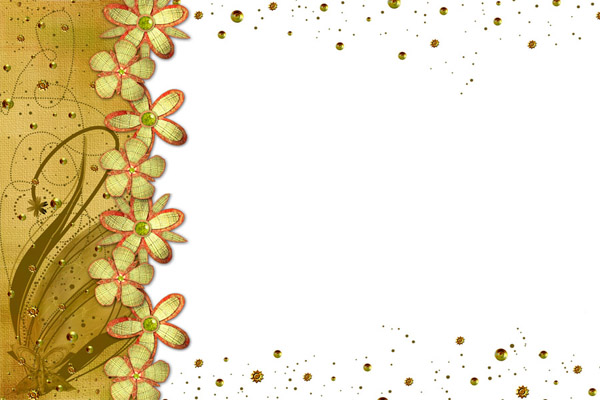 ДЯКУЄМО ЗА УВАГУ!
ПІДГОТУВАЛА : ЗАЙЦЕВА Н.М., ВЧИТЕЛЬ ТРУДОВОГО НАВЧАННЯ ЩАСЛИВСЬКОЇ ЗШ І-ІІ СТУПЕНІВ, КЕРІВНИК ТВОРЧОЇ ГРУПИ